Colegiul de Microelectronică și Tehnică de Calcul
“Comisia Europeană-Politicile Uniunii Europene de dezvoltare şi cooperare „
A elaborat:  elevul din clasa a X-a, 
                         Accibaș Octavian
                        Profesor îndrumător: Copețchii Oxana
De 4 ani, Moldova...
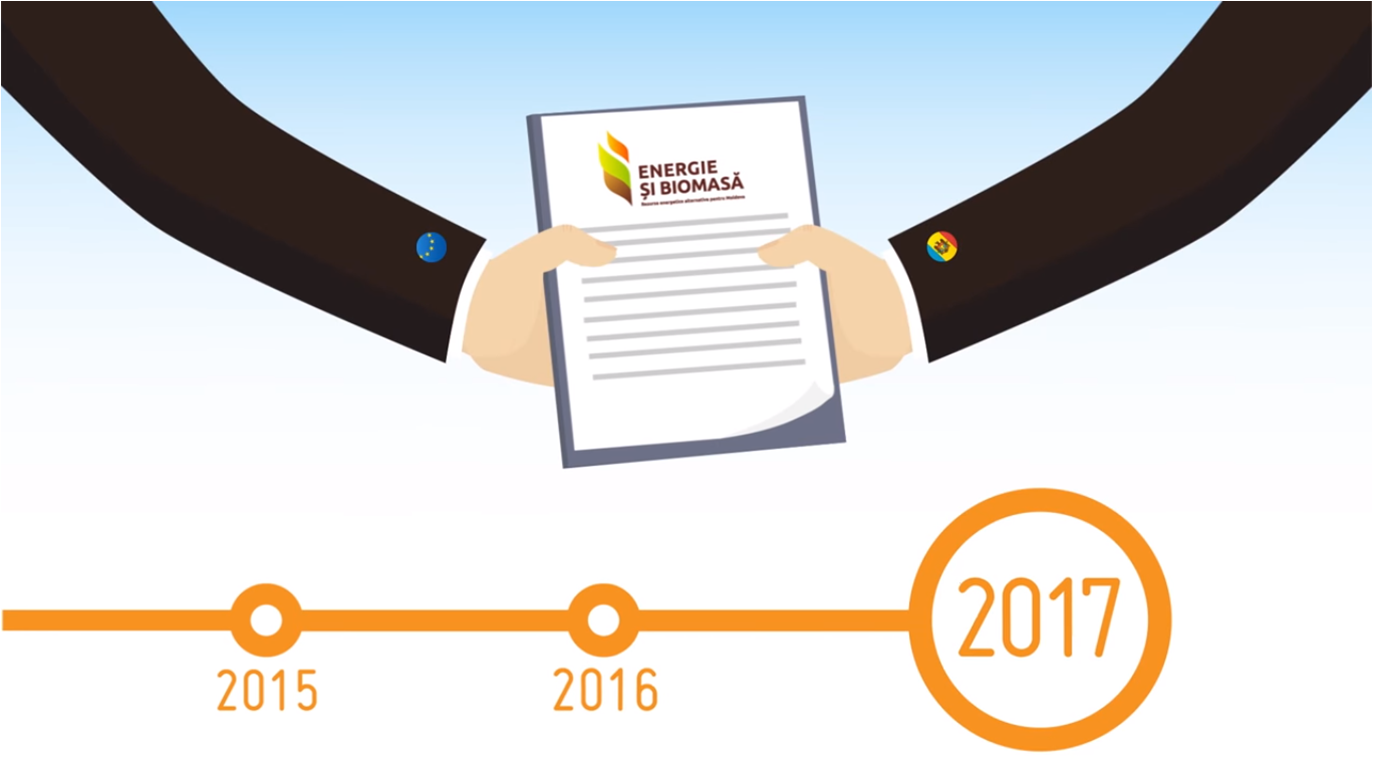 În 4 ani, proiectul "Energie și Biomasă" a obținut încrederea Uniunii Europene, și-și extinde activitatea pînă în 2017
Acest proiect a fost realizat cu suportul scriitorului Britanic Tony Hawks, care a donat personal și a organizat campanii de colectare de fonduri în Marea Britaie, pentru a colecta suma de circa 300 de mii de lei, care a fost folosită la implimentarea sistemului de încălzire solară la centrul pentru copii cu dezabilități.
Te-ai gîndit vreodată cum să nu supărăm natura și în același timp să ne încălzim?
Centrul de reabilitare Tony Hawks din capitală, are o soluție model:
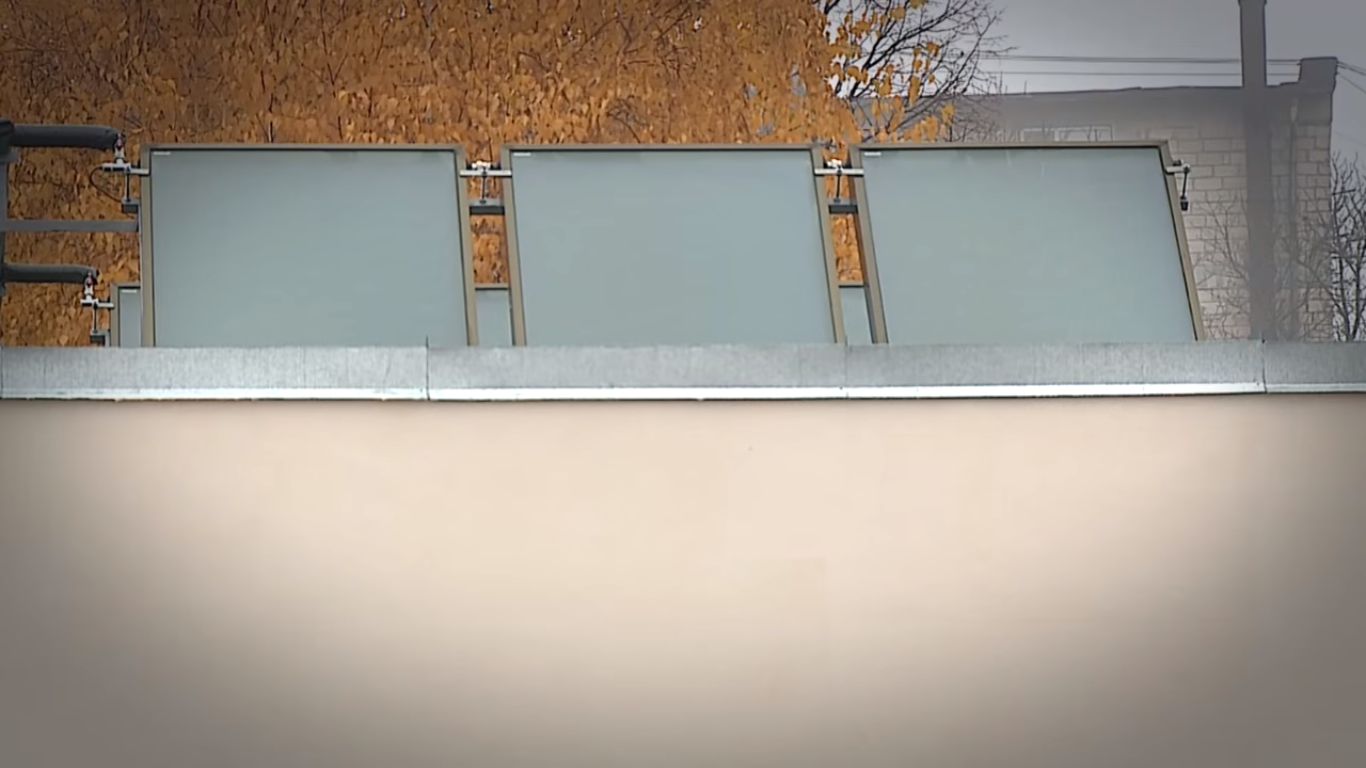 Economisește 1800 metri cubi de gaze pe an, deoarece s-a amenajat o instalație solară termică pentru piscină și sistemul de alimentare cu apă
Iar pe această cale, peste de 100 de copii cu nevoi speciale beneficiază de Hidrokinetoterapie
Resursele ecologice - cel mai eficient partener!